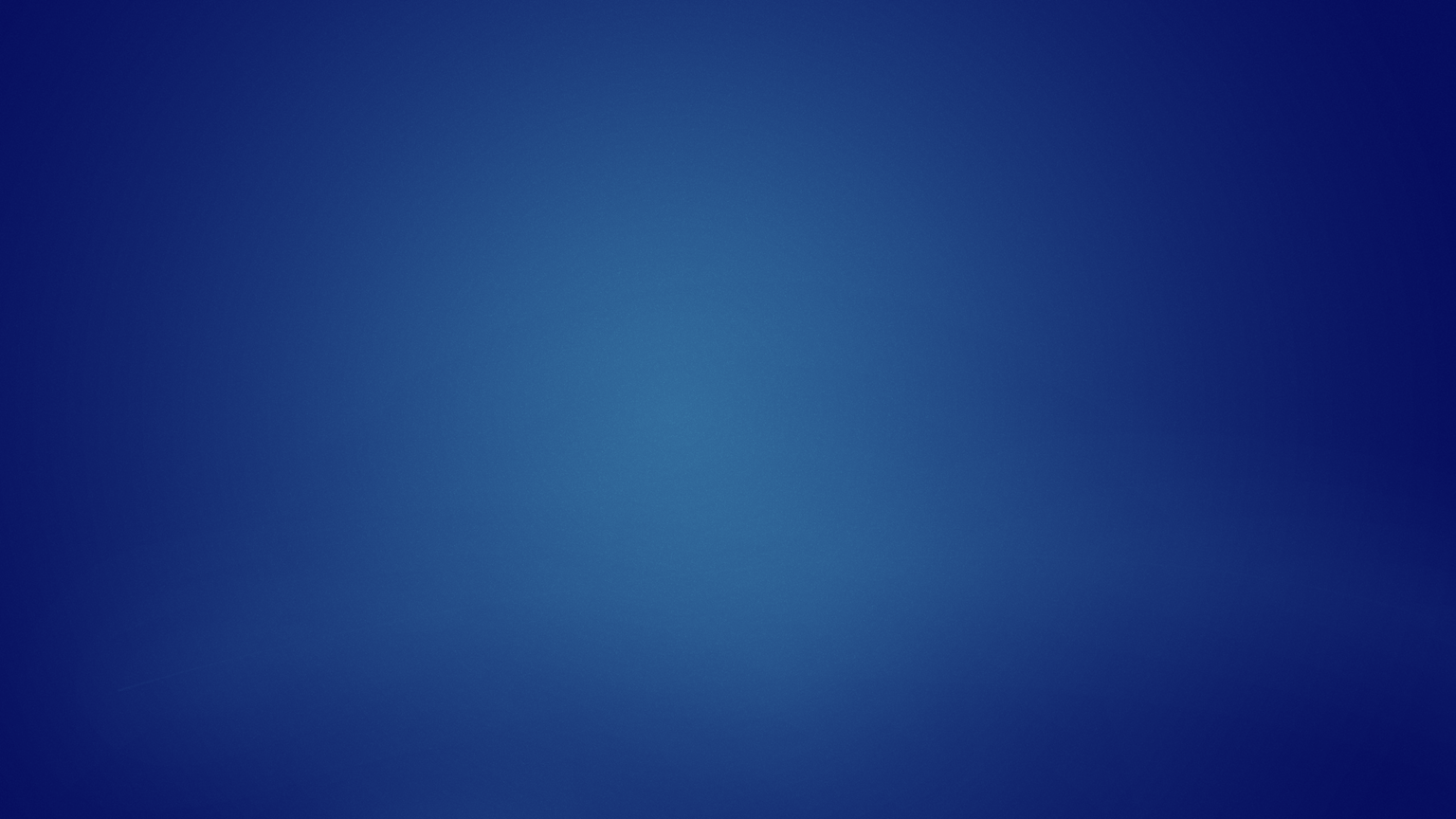 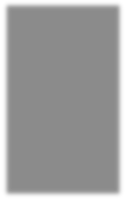 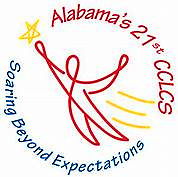 NEW 21st CCLC GPRA
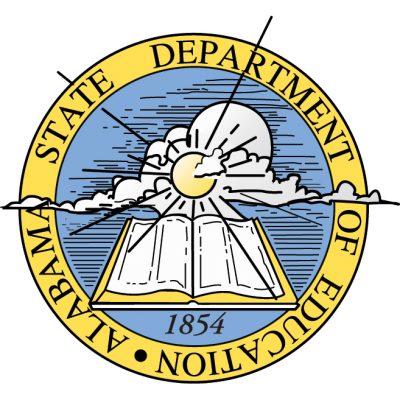 Alabama State Department of Education
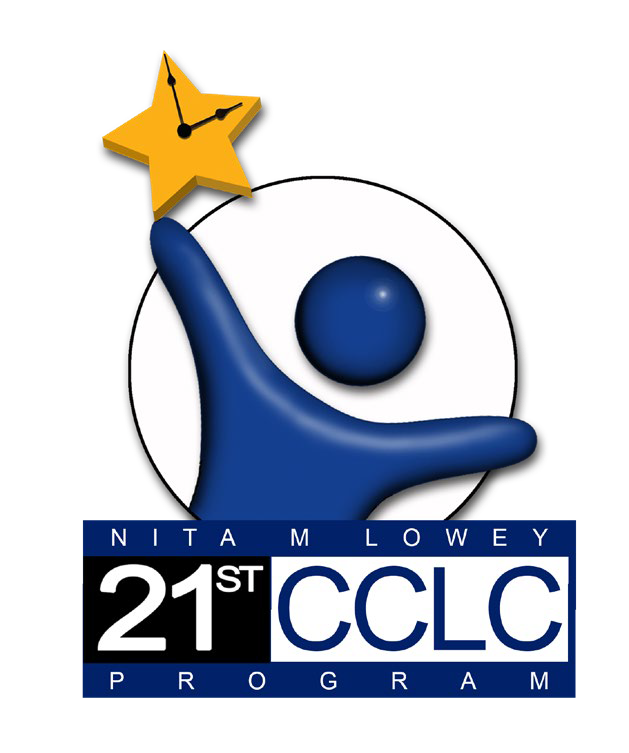 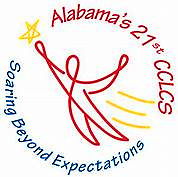 Objectives
Introduction
What is GPRA
Federal “large P” verses State “small p” 
New GPRA changes
Implementation Timeline
Review the New GPRAs
Collecting and Reporting the New GPRA Data
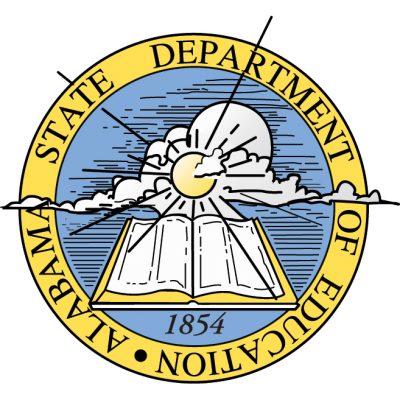 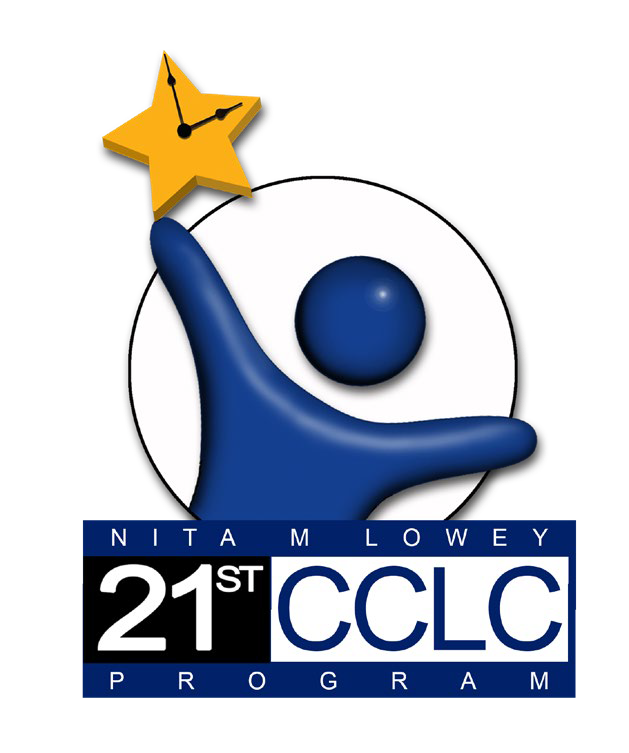 The Nita M. Lowey 21st CCLC program, like most programs funded through Congressional appropriations, is subject to the Government Performance and Results Act (GPRA). This Act dictates that metrics referred to commonly as GPRA measures or “The GPRA” serve as program outcomes to complete the required Annual Performance Report (APR) submitted to Congress. In 2020, The United State Department of Education(USDOE) approved five new GPRA for the 21st CCLC program: Statewide Assessments, Grade Point Average, School Day Attendance, Teacher-Reported Behaviors, and Student Engagement in Learning. Data will be collected during the school year of 2021-2022, which begins this summer. The State is the authoritative source for the State data. The purpose of 21APR is to gather data to Congress and the USDOE.
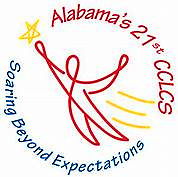 What is the GPRA?
Government Performance and Results Act (GPRA)
Required outcomes reported each year to Congress
Help us tell our data story
Critical for continued program funding!
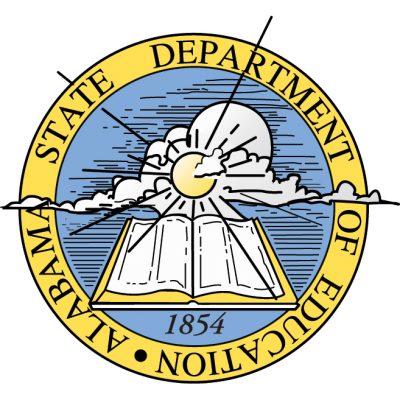 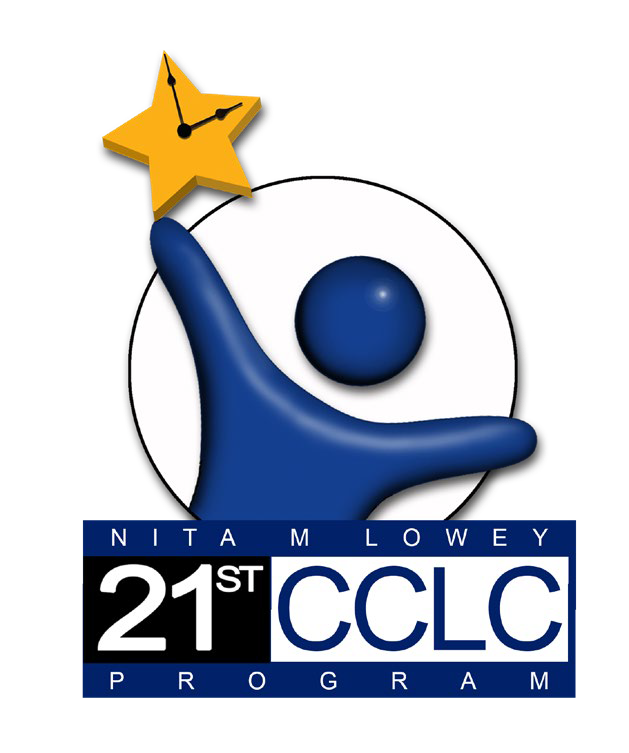 Federal “Large P” verses State “small p”
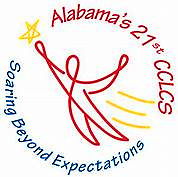 "Large P" verses “small p’s”
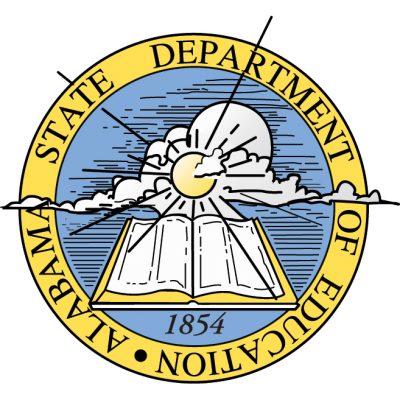 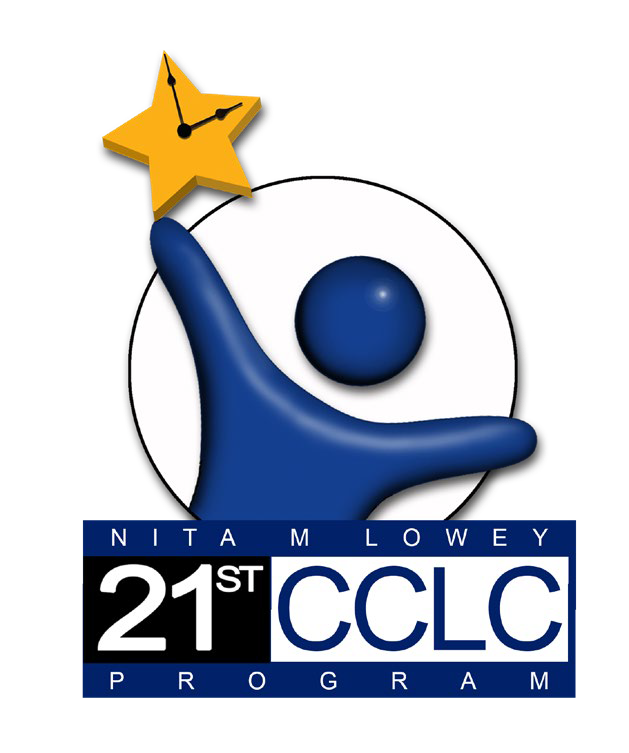 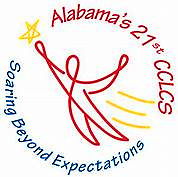 The core “small p” decisions are tied directly to the GPRA measures themselves. But there are “small p” decisions in all the data elements in 21APR.“Small p” decisions for implementation of the New GPRA will be iterative, meaning as database development continues, there may be additional areas of “small p” that emerge. We will continually update you.
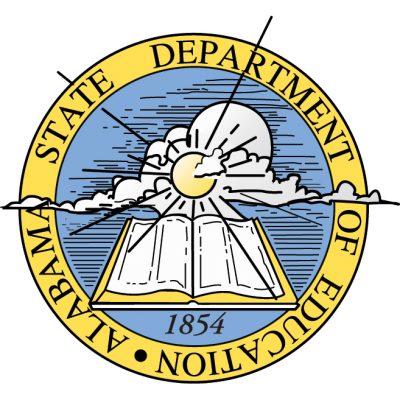 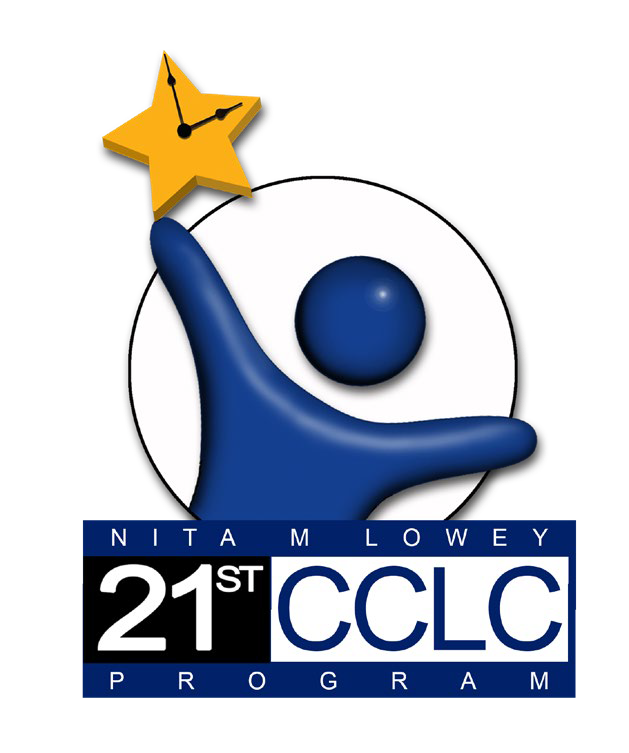 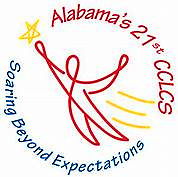 “small p” – Policy Decisions about New GPRA *updated*
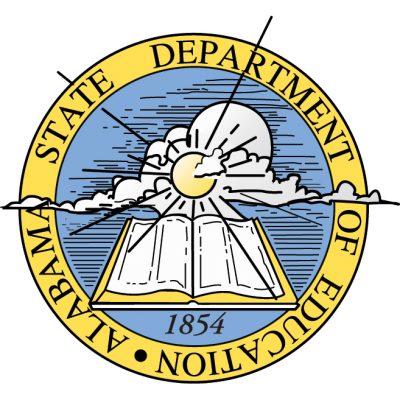 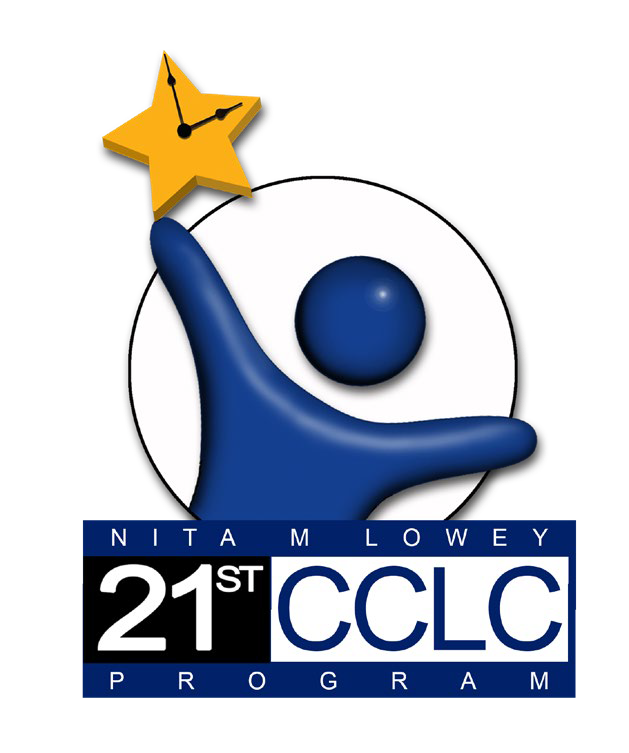 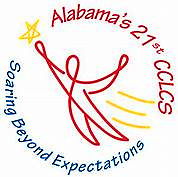 “small p” – Policy Decisions about Activities
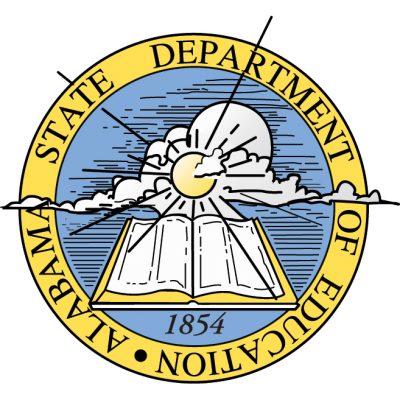 “small p” – Policy Decisions about Staffing
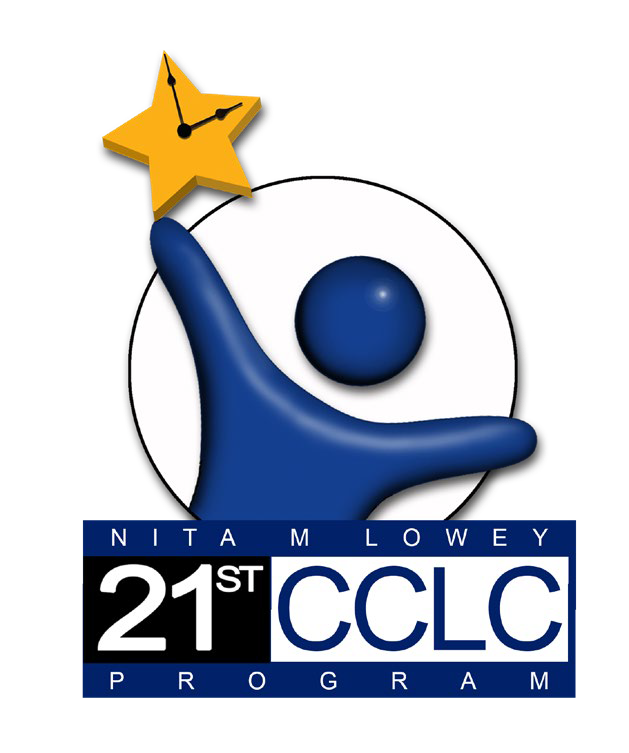 The New GPRA
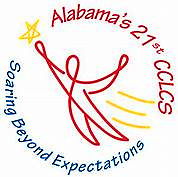 New GPRA Changes
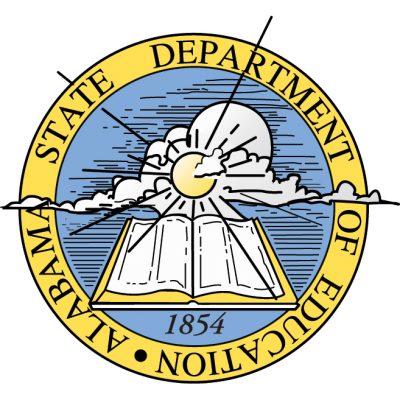 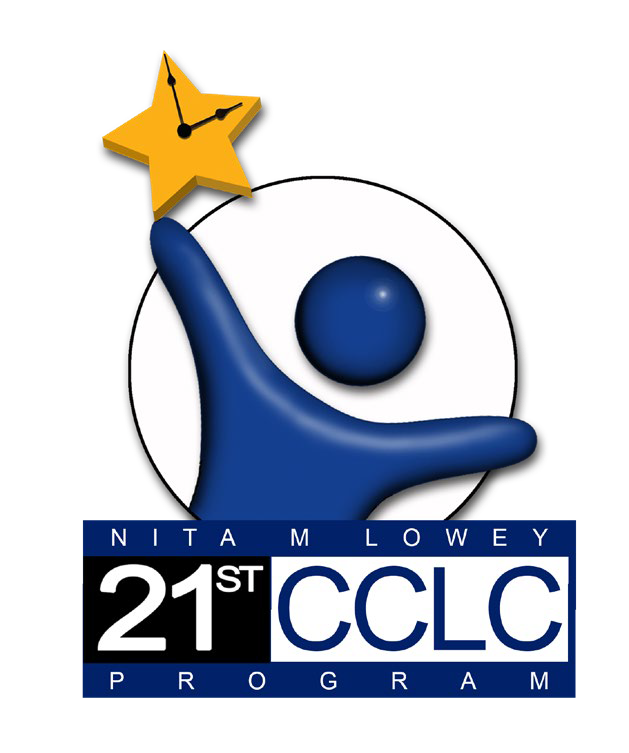 APR Data Elements
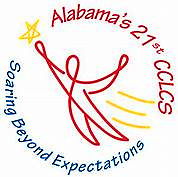 What’s Staying the SameWhat is Changing
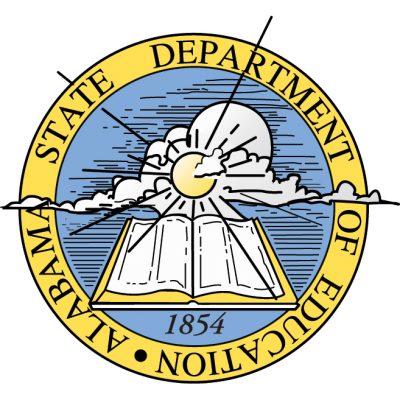 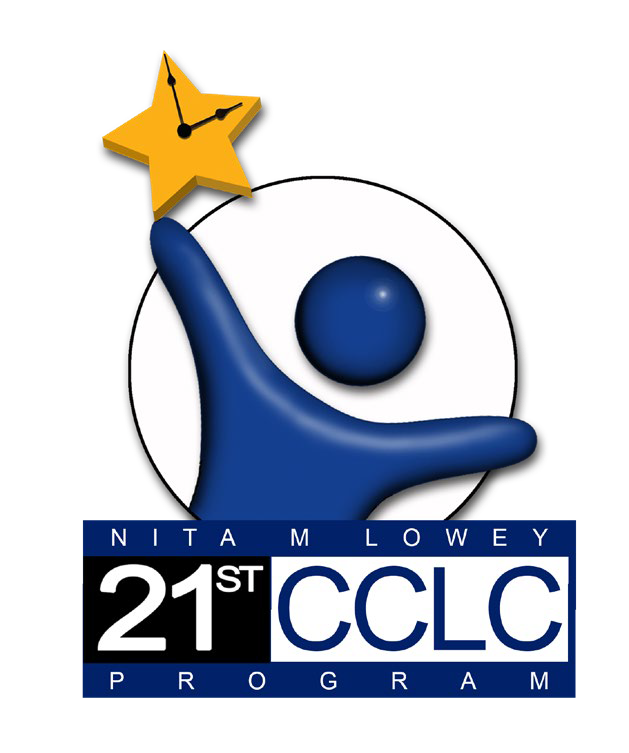 Participation
Grade Level and Student Attendance
 Participation is based on the students enrolled and attended programming at the 21st CCLC center during the summer or school year. Choose the grade the students are currently enrolled in or, if summer, EZ Reports will automatically roll the students up to the next grade level. For example, students that were in the 2nd grade have been rolled up to 3rd grade in the new 2021-2022 school year. Enter the total number of participants who attended based on the number of hours they participated in each session  at the center. Enter this separately for each grade level. Enter these totals into 21APR for each grade level. Participation in hours must be reported on all students who participate in 21CCLC.
small “p” Note: Collect the number of hours all students participate in the program.
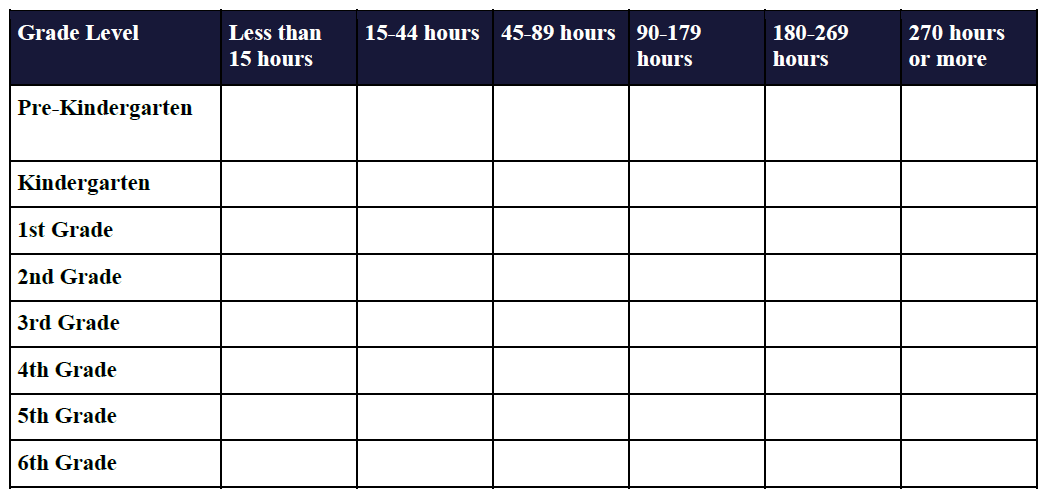 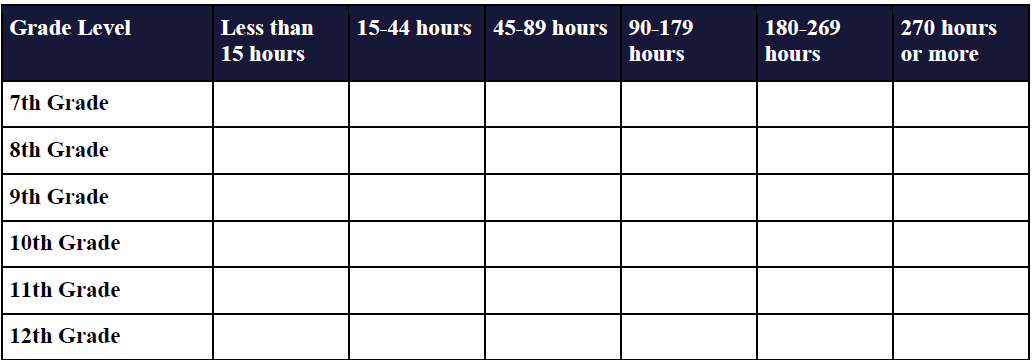 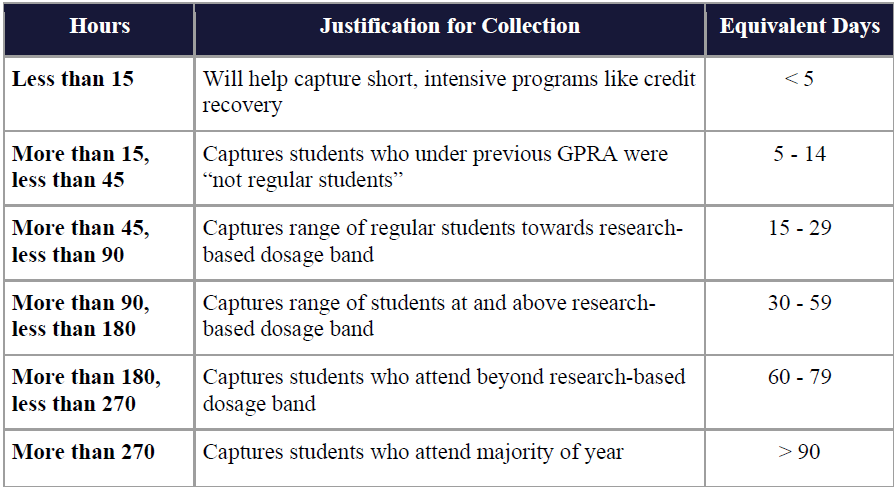 ‘Small p ’summary: It is ‘small p ’policy at what number of hours each State starts reporting for those in the less than 15 hours category. Likewise, each State needs to determine how many minutes of attendance counts towards an hour.
Race/Ethnicity, Sex, and Population Specifies
Sex – Aggregate in two groups: PreK-5th grades into 21 APR
Race/Ethnicity – Aggregate in two groups: 
PreK-5th grades and 6th-12th grades into 21APR.
Population Specifics In this section, the number of participants does not have to equal the total participants for the center. Some participants may be reported in more than one category, and some may be registered in none.
Implementation Timeline
Implementation Timeline
A Closer Look at Implementation for this Year
In December 2021, you will certify the old GPRA data for the last time!
Review the New GPRAs
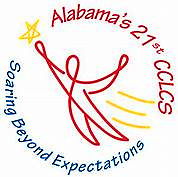 NEW GPRA - GPRA 1
Percentage of students in grades 4-8 participating in 21st  CCLC programming during the school year and summer  who demonstrate growth in reading and language arts on  State assessments.
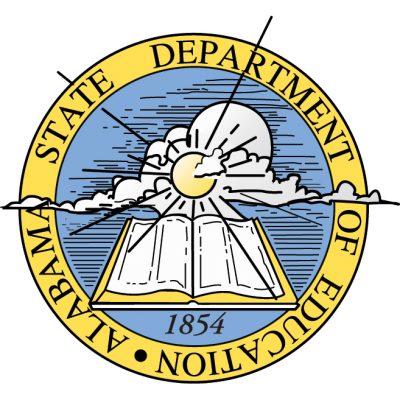 Percentage of students in grades 4-8 participating in 21st  CCLC programming during the school year and summer  who demonstrate growth in mathematics on  State assessments.
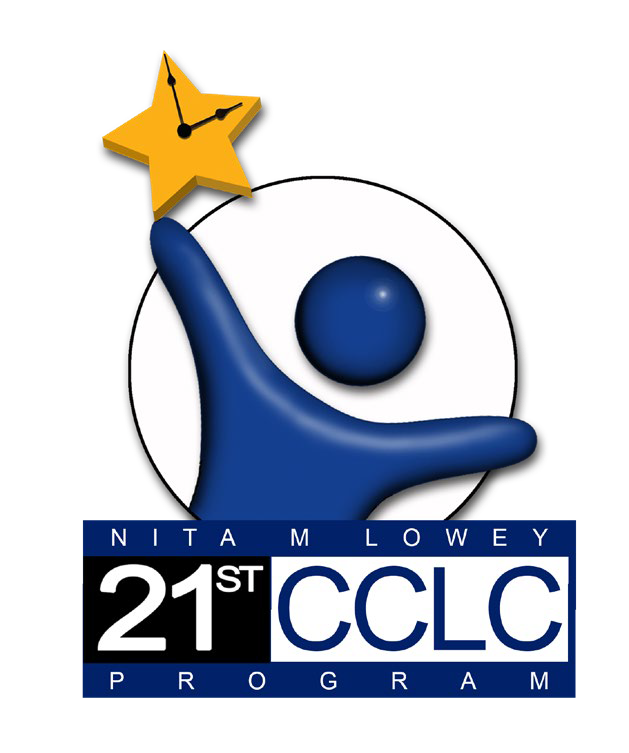 “Small p” Note: Collect the number of students in grades 4-8 participating in the program during the school year and summer who demonstrate growth in reading and language arts and mathematics on the state assessment.
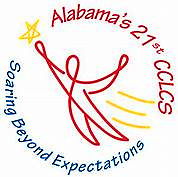 NEW GPRA- GPRA 2Academic Achievement
Percentage of students in grades 7-8 and 10-12 attending  21st CCLC programming during the school year and  summer with a prior-year unweighted GPA of less than 3.0  who demonstrated an improved GPA.
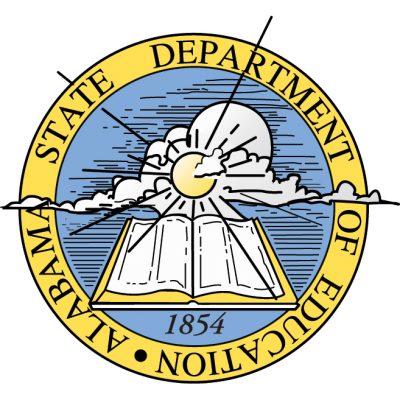 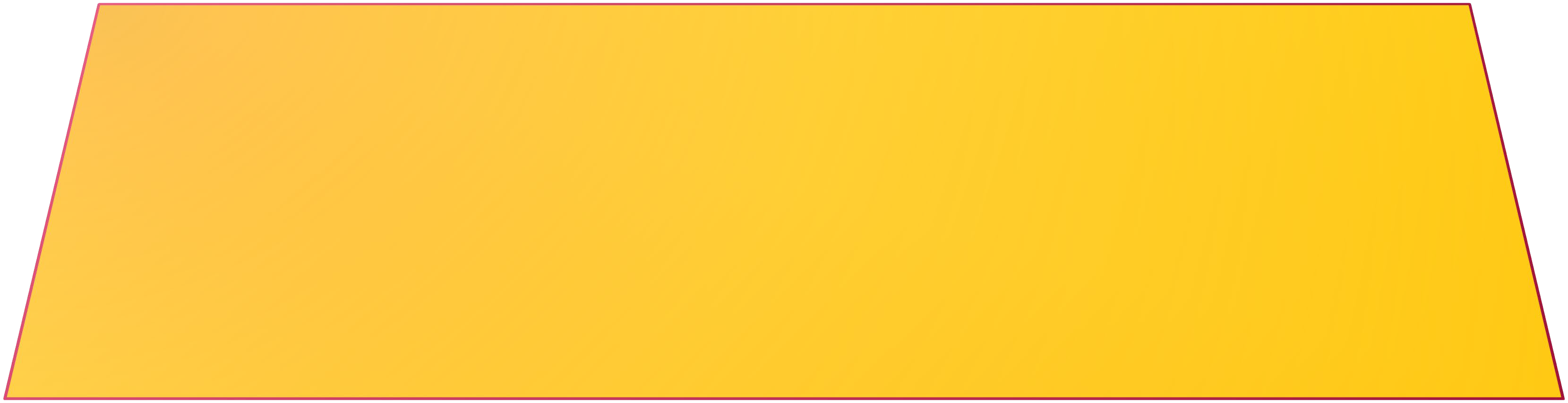 “Small p”: Collect the number  of students in grades 7-8 and 10-12 participating in the program during the school year and summer with a prior year unweighted GPA of less than 3.0 who demonstrated an improved GPA.
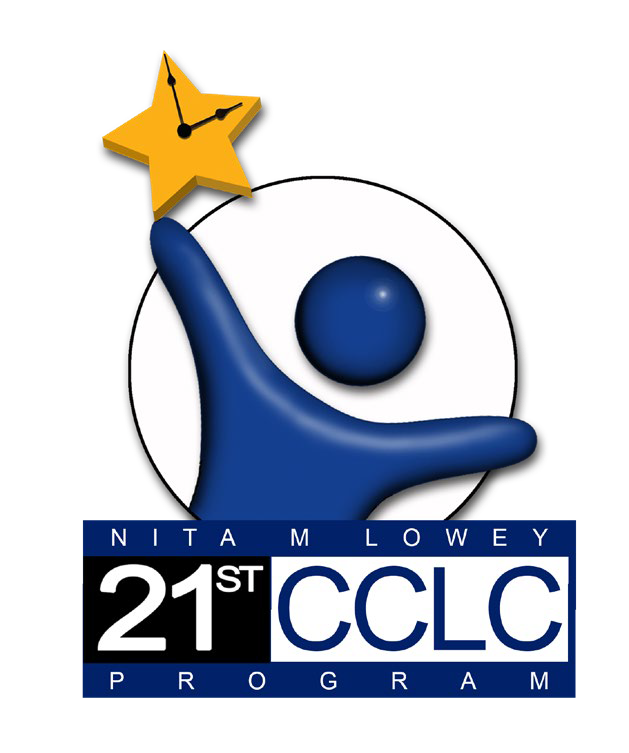 The State may provide more than one crosswalk/conversion or a crosswalk/conversion with several equivalents provided e.g., numerical grades, letter grades, proficiencies etc. For example:
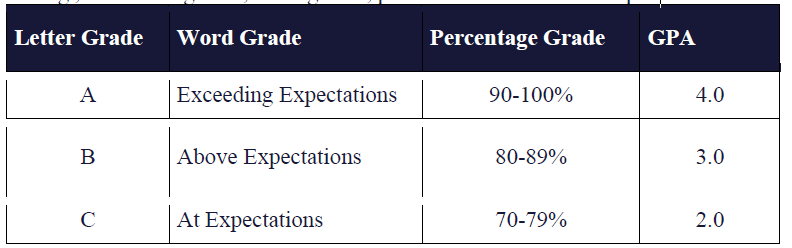 The State might use a  large-scale reform for grades. 
For example:
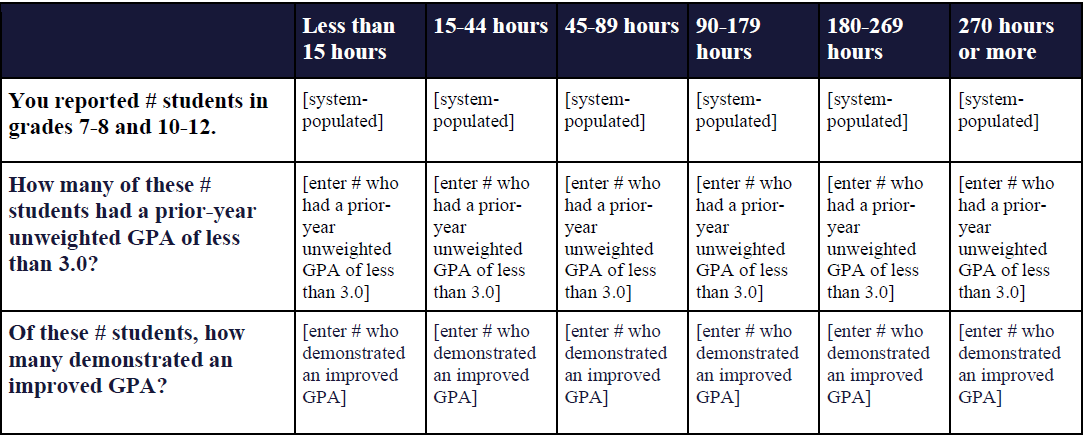 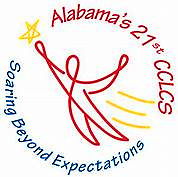 NEW GPRA- GPRA 3
Percentage of students in grades 1-12 participating in 
21st  CCLC during the school year who had a school day  attendance rate at or below 90% in the prior school year  and demonstrated an improved attendance rate in the  current school year.

‘Small p ’summary: This GPRA is only reported in the school year, not in the summer. Collect the number of students in grades 1-12 during the school year who had a school day attendance rate at or below 90% in the prior school year and demonstrated an improved attendance rate in the current year.
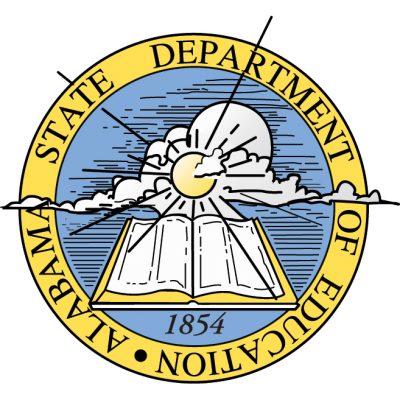 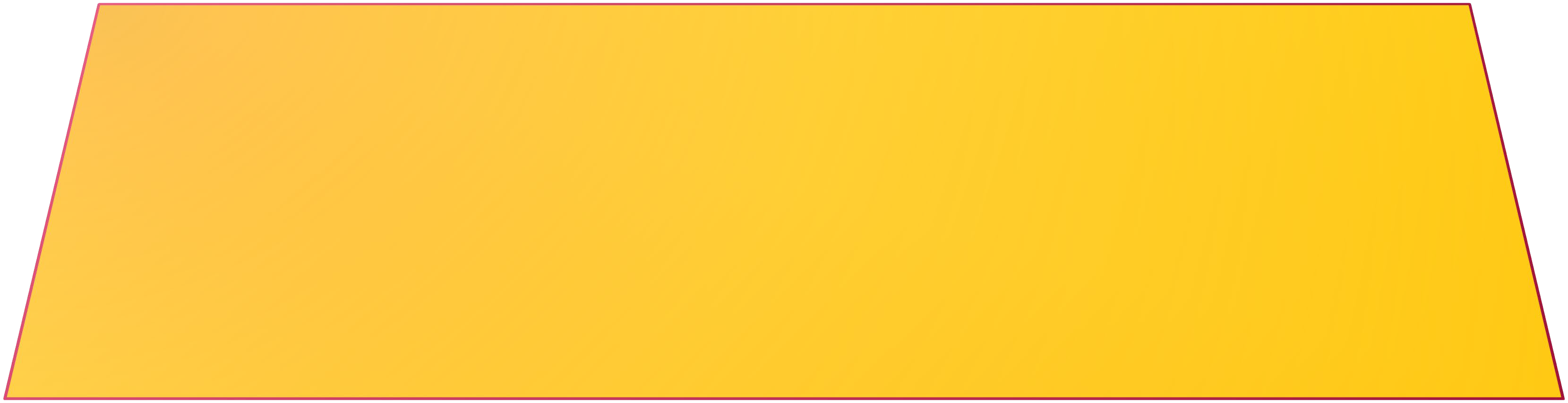 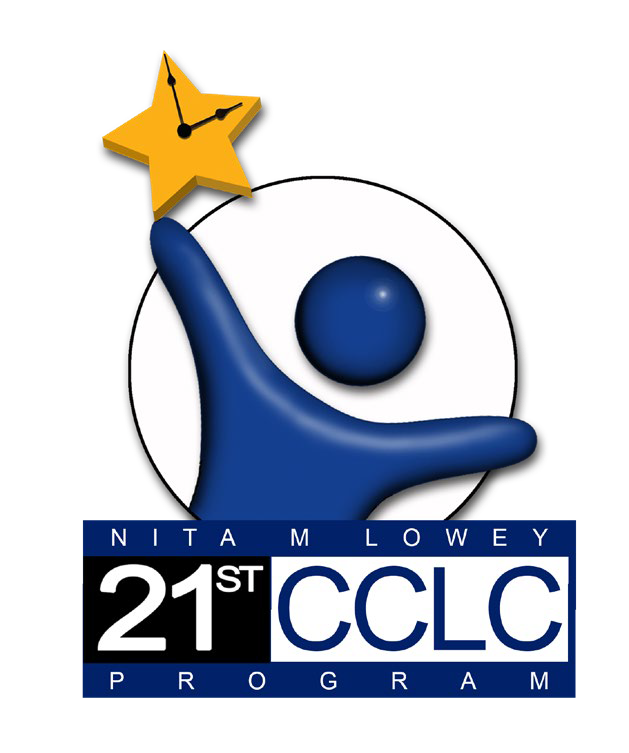 ‘Small p ’summary: This GPRA is only reported in the school year, not in the summer. The State will define what improved attendance rate means e.g., how much of an improvement needs to be shown in order for it to be counted.
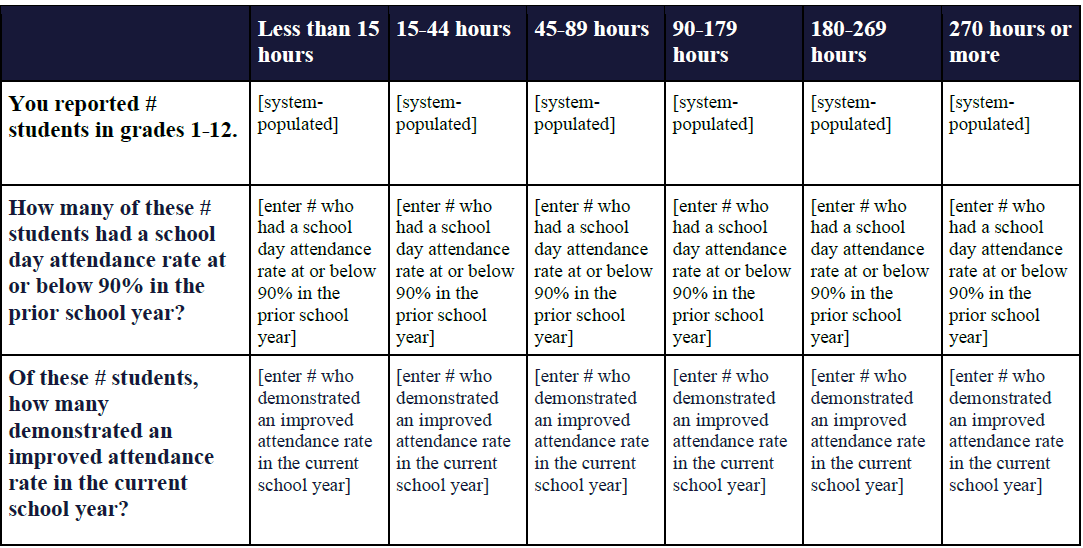 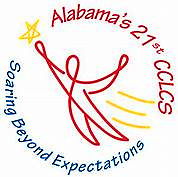 NEW GPRA- GPRA 4
Percentage of students in grades 1-12 attending 21st  CCLC programming during the school year and summer  who experienced a decrease in in-school suspensions  compared to the previous school year.
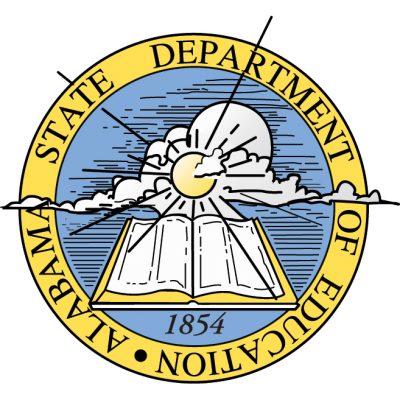 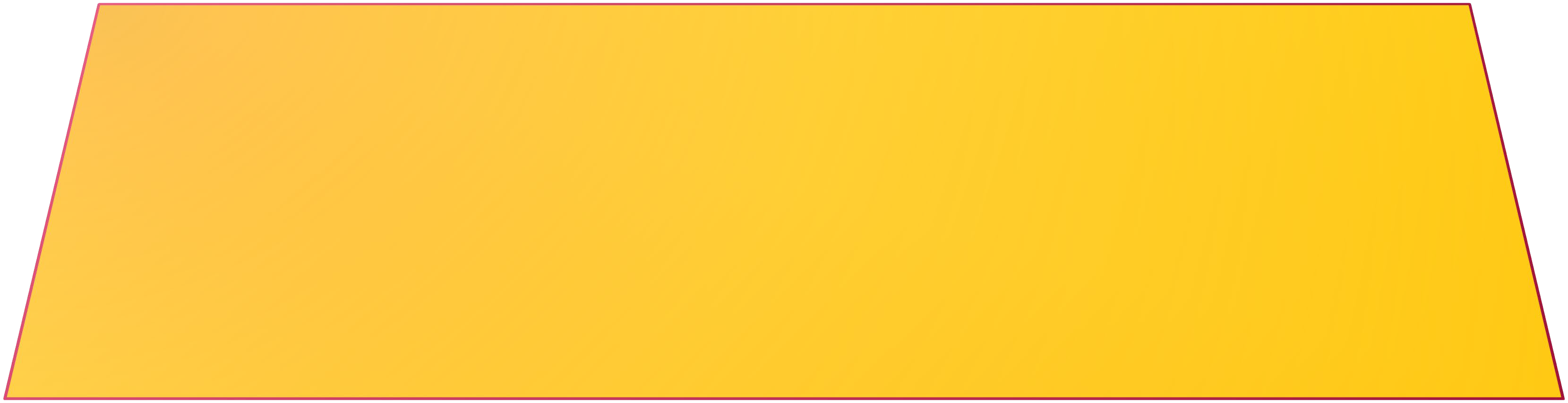 This will be entered once for the summer and once for the school year. You may have duplicative data, and that is okay.

Note: Collect the number of students in grades 1-12 attending the program during the school year and summer who experienced a decrease in in school suspensions compared to the previous school year.
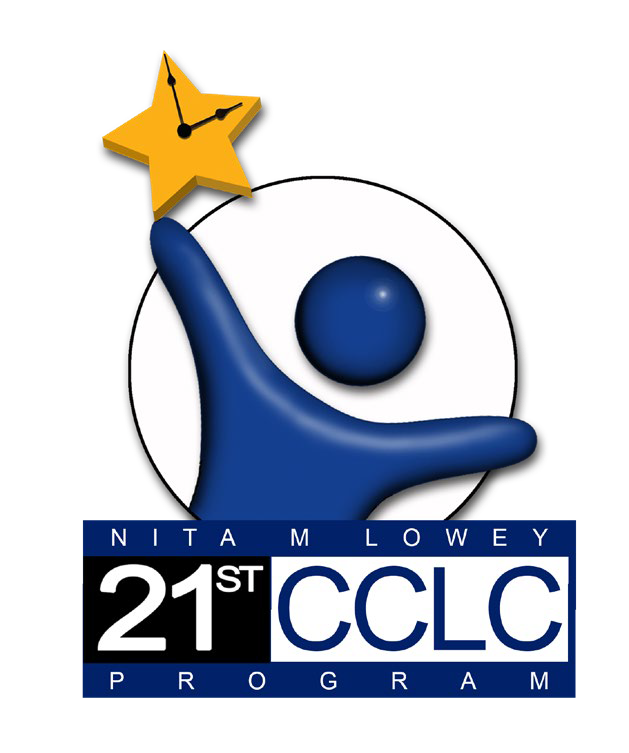 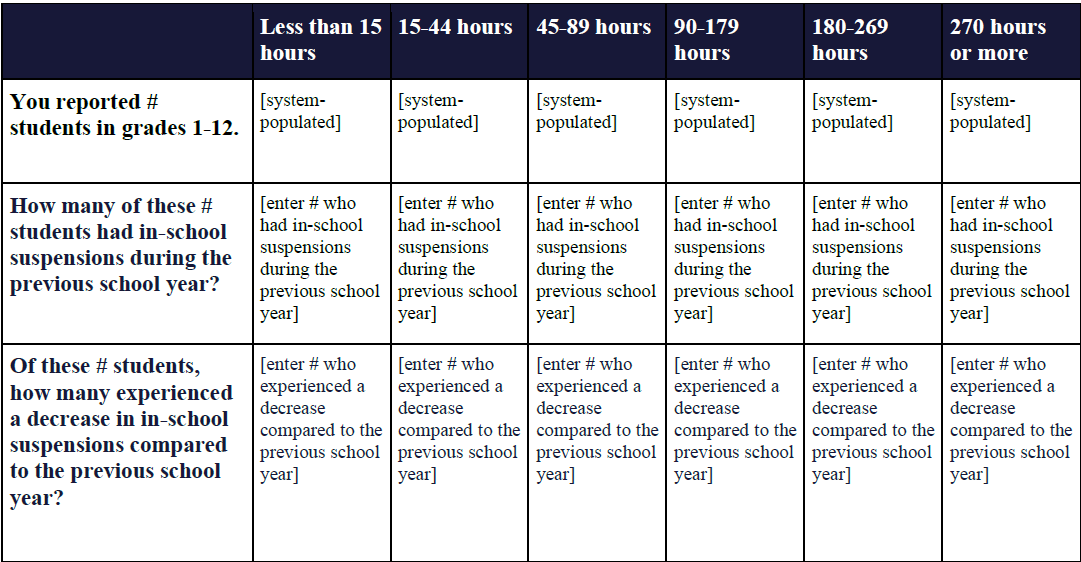 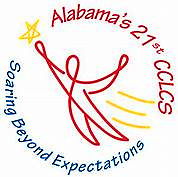 NEW GPRA- GPRA 5
Percentage of students in grades 1-5 participating in 21st  CCLC programming in the school year and summer who  demonstrated an improvement in teacher reported  engagement in learning.
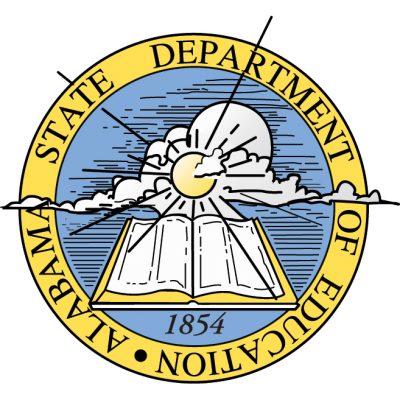 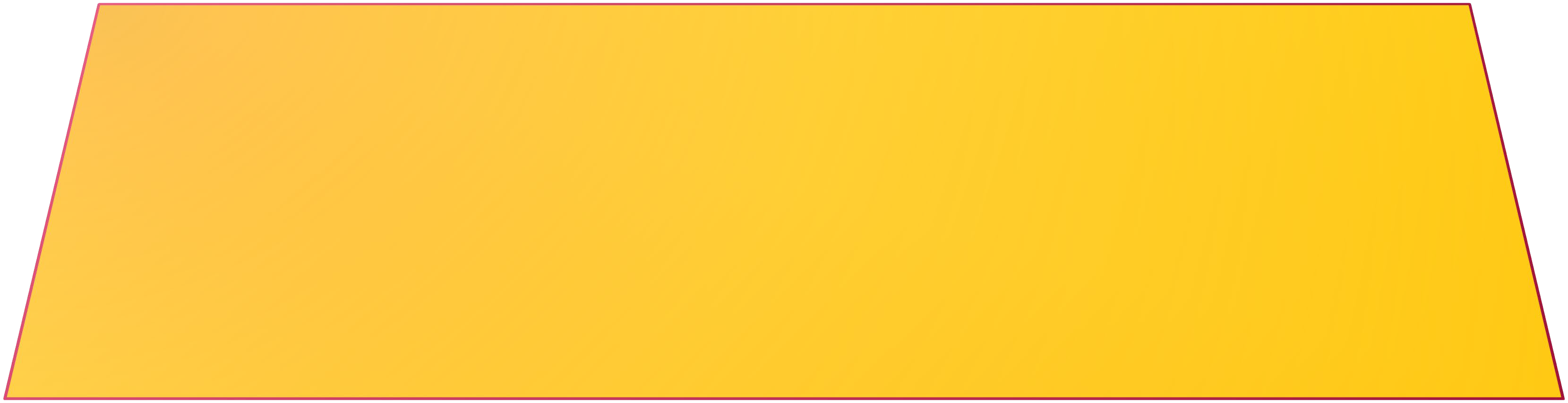 Note: Collect the number of students in grades 1–5 participating in the program during the school year and summer who demonstrate an improvement in teacher-reported engagement in learning (Collected through Teacher Survey for Reading or Math).
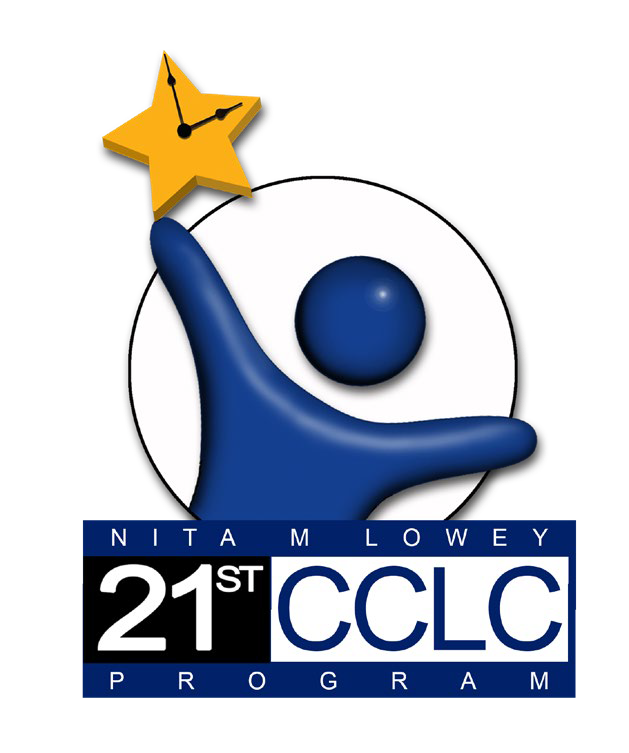 ‘Small p ’summary: for this GPRA metric, the state will collect teacher survey data
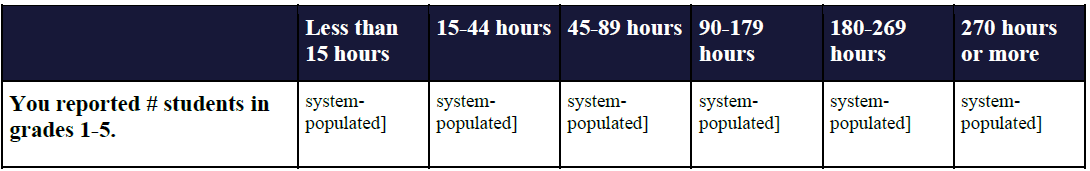 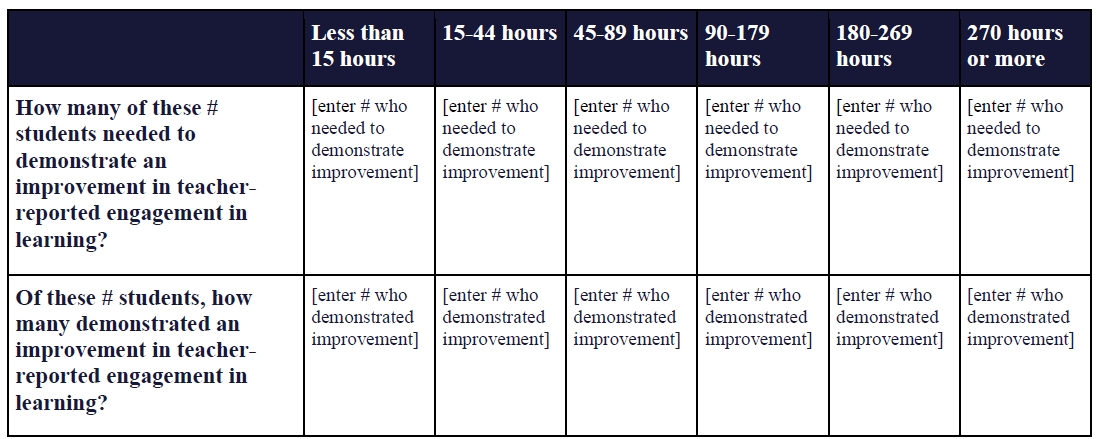 NEW GPRA: What Do You Need to Collect and Report?
New GPRA Measurement Chart
Performance Measured & Data Type
New GPRA and EZReports
EZ Report has some helpful videos on the Live Attendance options. Click the Help and Support button – User Guide – then search for “In/Out (Sign-in Sheets),” Live Attendance, Parent PIN”, and/or “ID Scan.”
New GPRA and EZReports
To reflect the student attendance time more accurately, you can request “Live Attendance,” “Parent PIN Sign In/Out,” or “ID-Scan” by creating a support ticket and making the request. These options will time stamp the attendance of each child. All sites will be switched to Live Attendance for the Fall.
New GPRA and EZReports
If your site was previously doing weekly attendance through EZ Report, you have now been switched to “In/Out (Sign-in Sheets). This change will help with the new GPRA Measure to calculate student hours instead of days. Please make sure to change the times for students that come or leave early. All students check in and check out times must be their actual time, not just the center's open and close time.
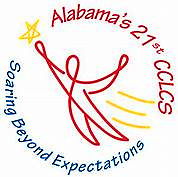 Recap-How does this affect me?
Biggest change: 
Recording hours instead of  days
Requiring more detail and accuracy when reporting student  attendance in EZReports
Reporting outcomes for all students, not just regular attendees
Starting with  students who participate in summer of 2021
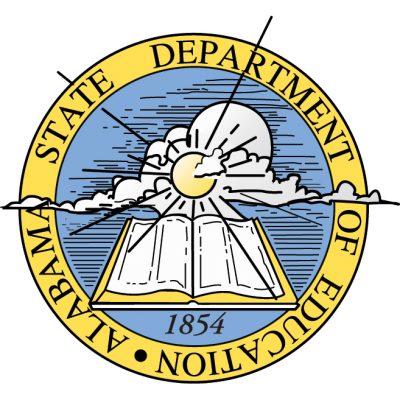 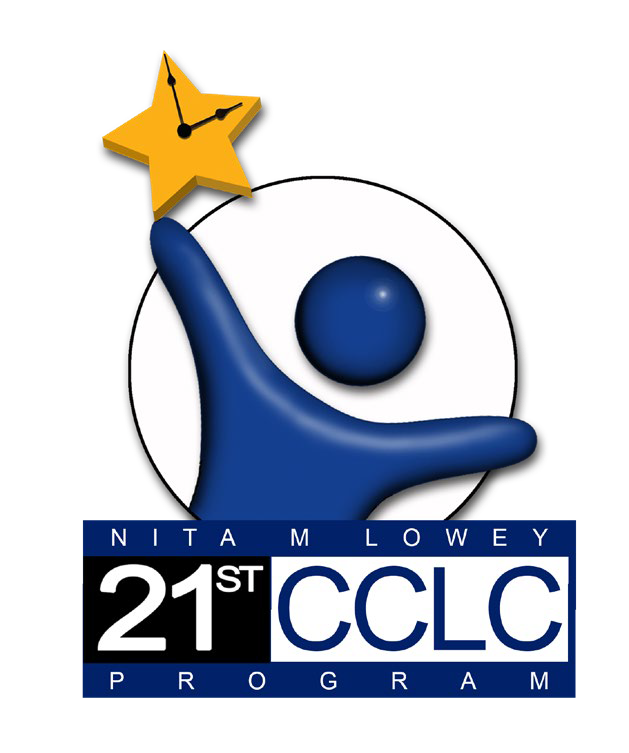 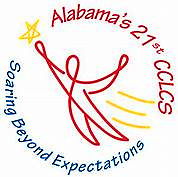 What if I already enter my student  attendance with accurate hours?
Please keep doing so!
Here’s why:
We will look at what you’re submitting and use your data to build  your APR reports for next year
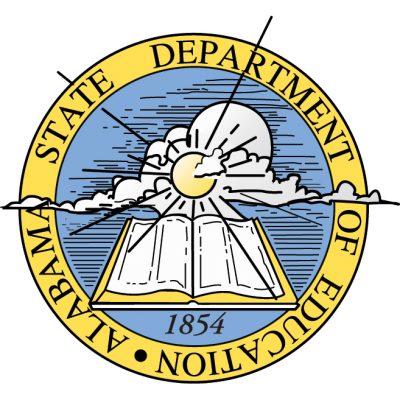 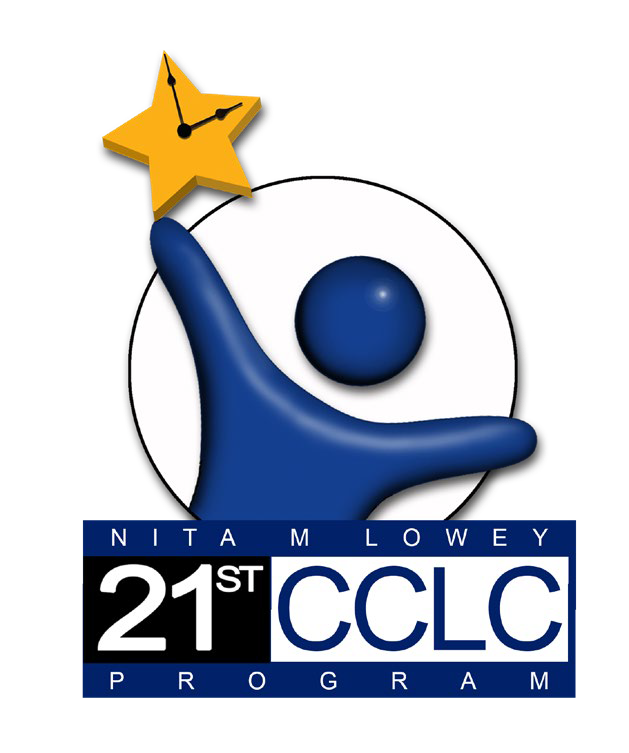 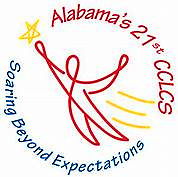 I have questions…
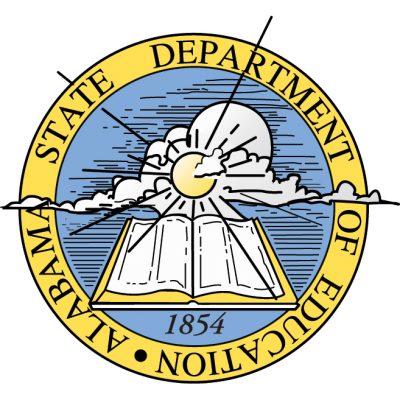 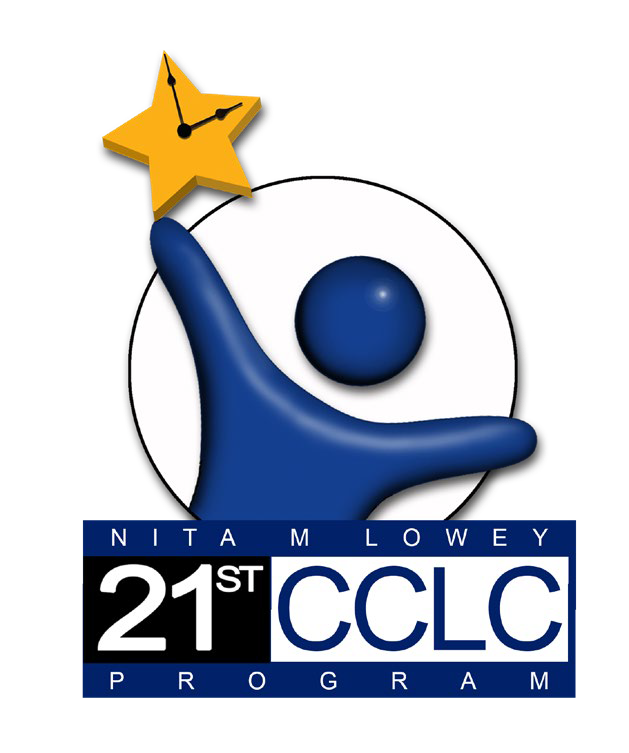 Erika E. Rucker eatmoef@auburn.eduLinda Dean lhd0001@auburn.eduLinda Williams lmw0085@auburn.eduChris Grocciachrisgroccia@Hotmail.com
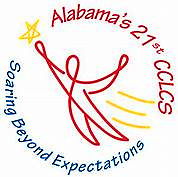 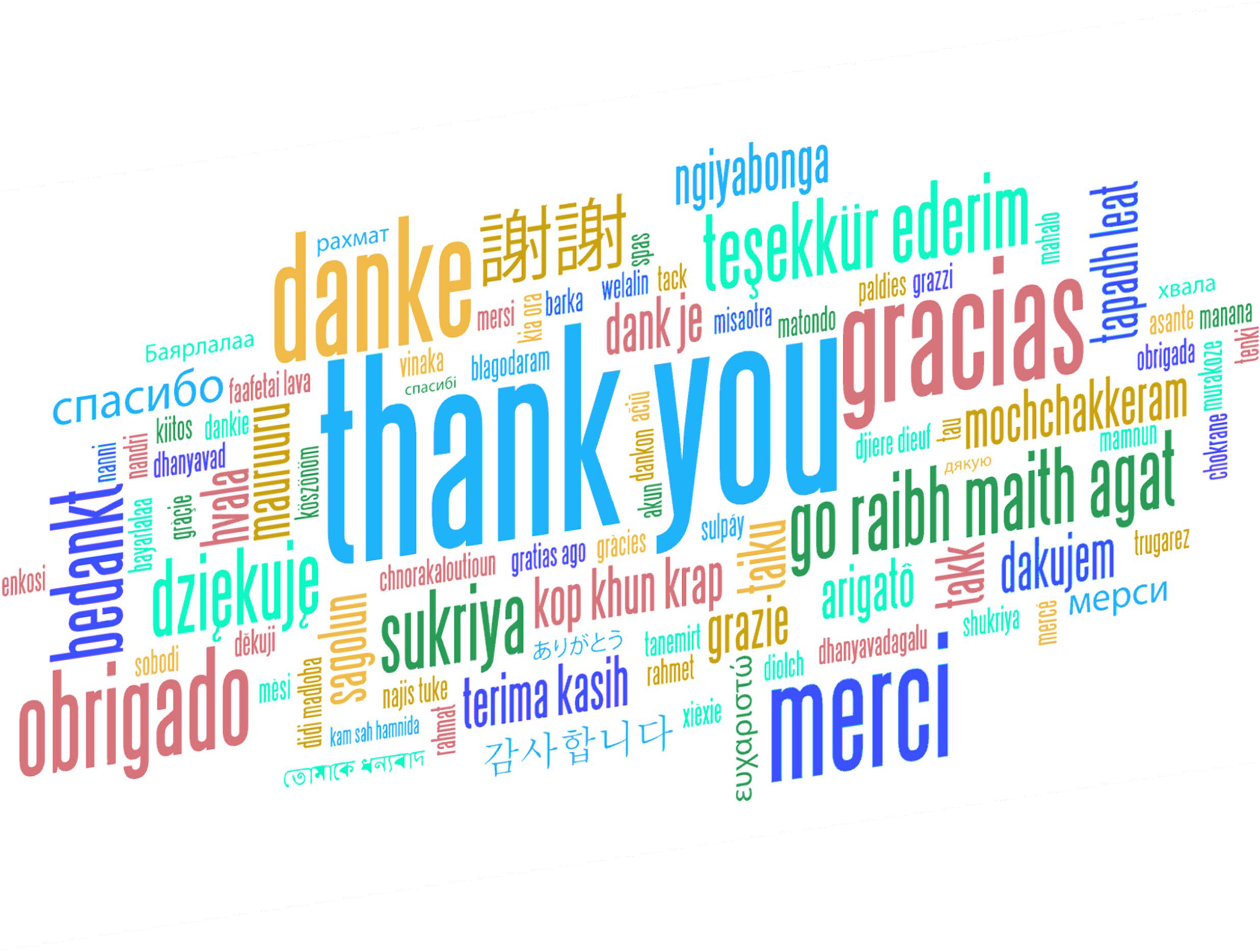 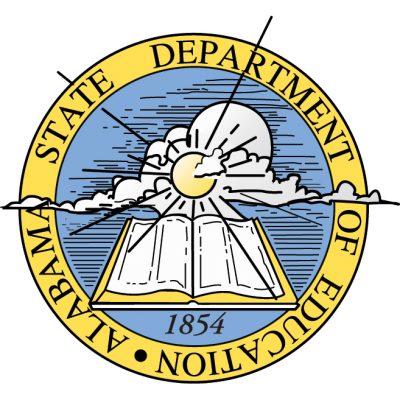 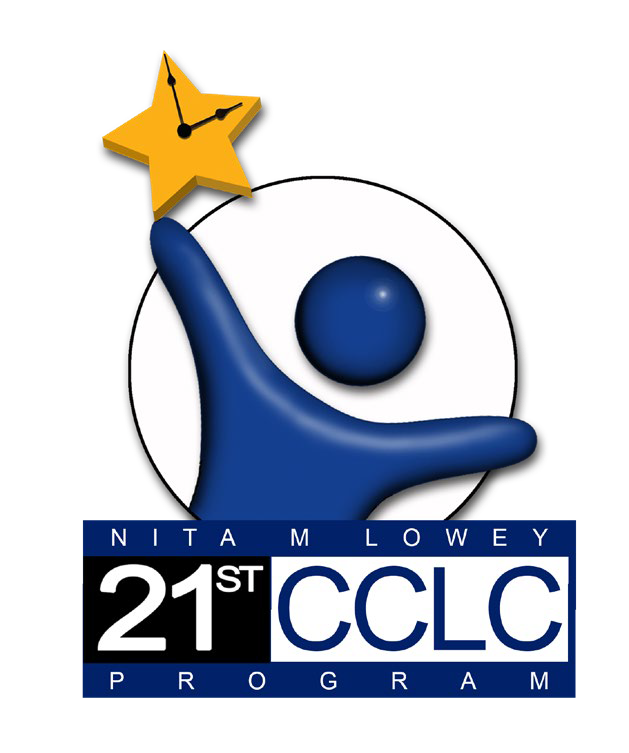